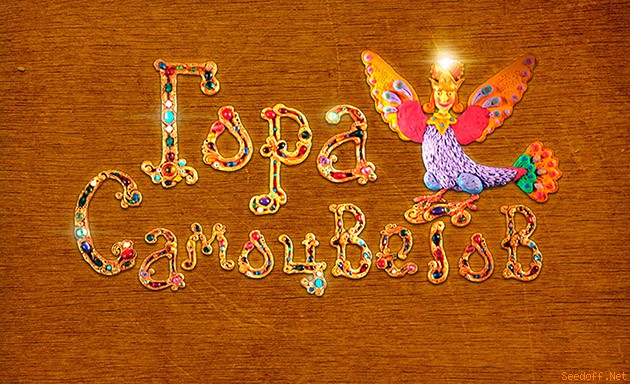 Муниципальное бюджетное общеобразовательное учреждение средняя общеобразовательная школа № 1 с углубленным изучением отдельных предметов
Подготовили и провели: 
учителя начальных классов 
Рожкова Н.И., Кулиш В.Ю.
Ю
И
ГРА
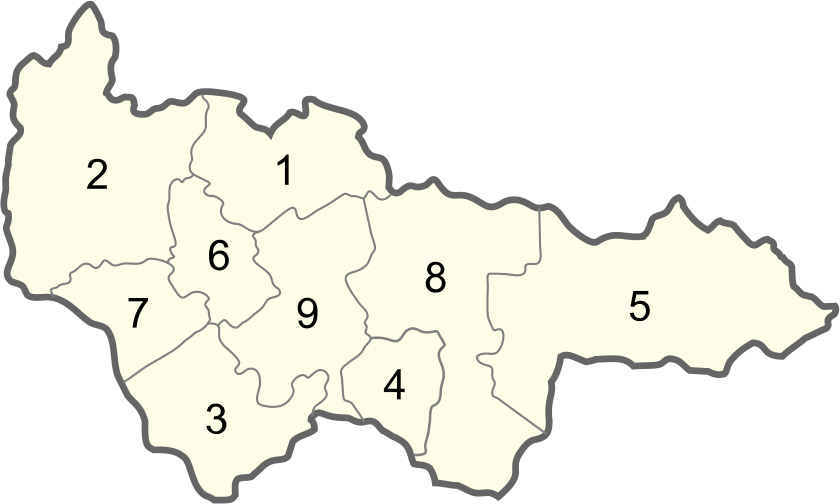 85 ЛЕТ
СТОЛИЦА ОКРУГА
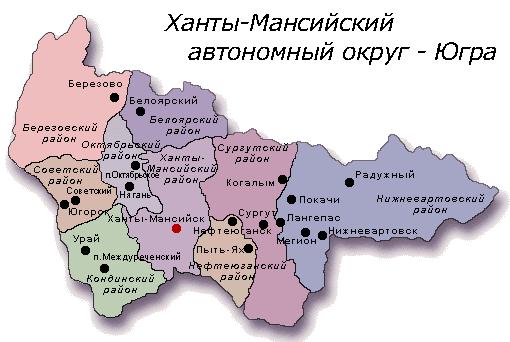 ХАНТЫ-МАНСИЙСК
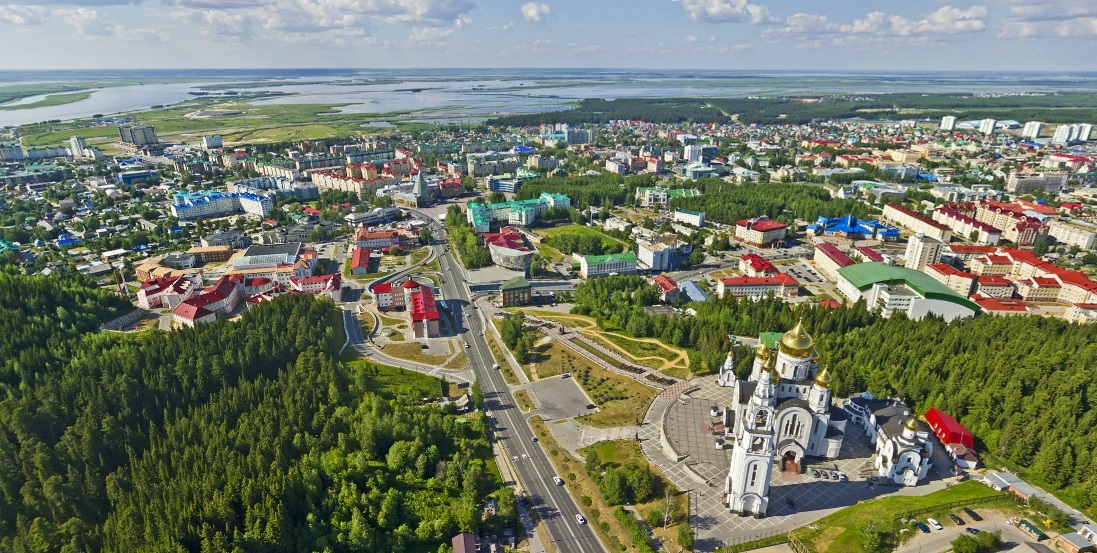 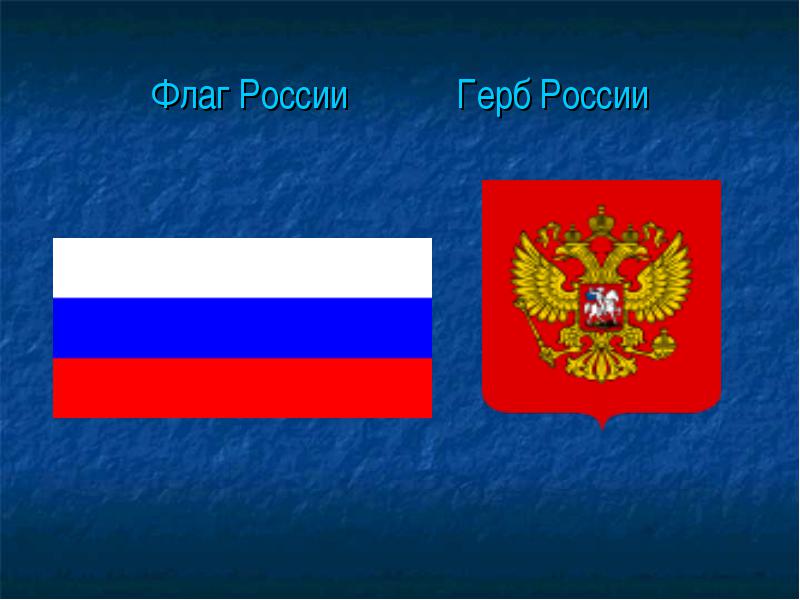 Символы Ханты-Мансийского автономного округа
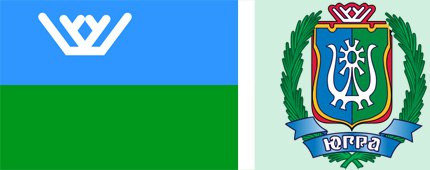 ИГРА «РАСШИФРУЙ СЛОВА»
5
1
3
5
7
9
3
9
2
8
1 - Х
3 - А
9 - Ы
7 - Т
6 - И
2 - М
8 - с
5 - Н
ХАНТЫ
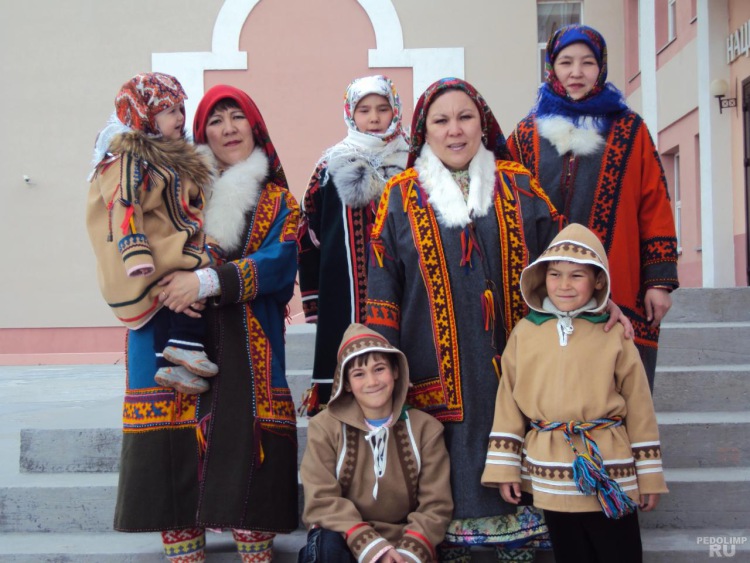 МАНСИ
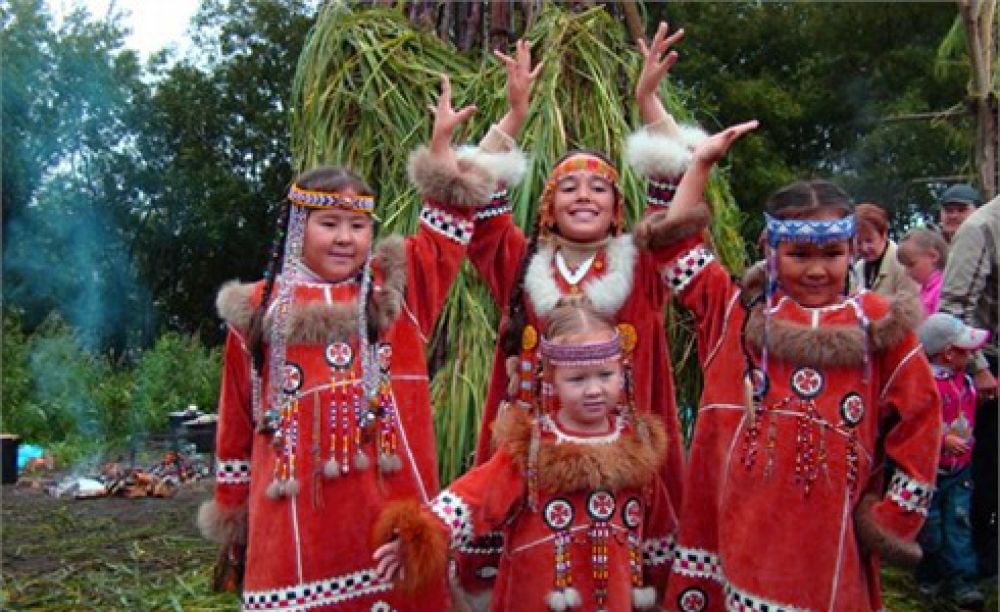 НАЦИОНАЛЬНАЯ ОДЕЖДА
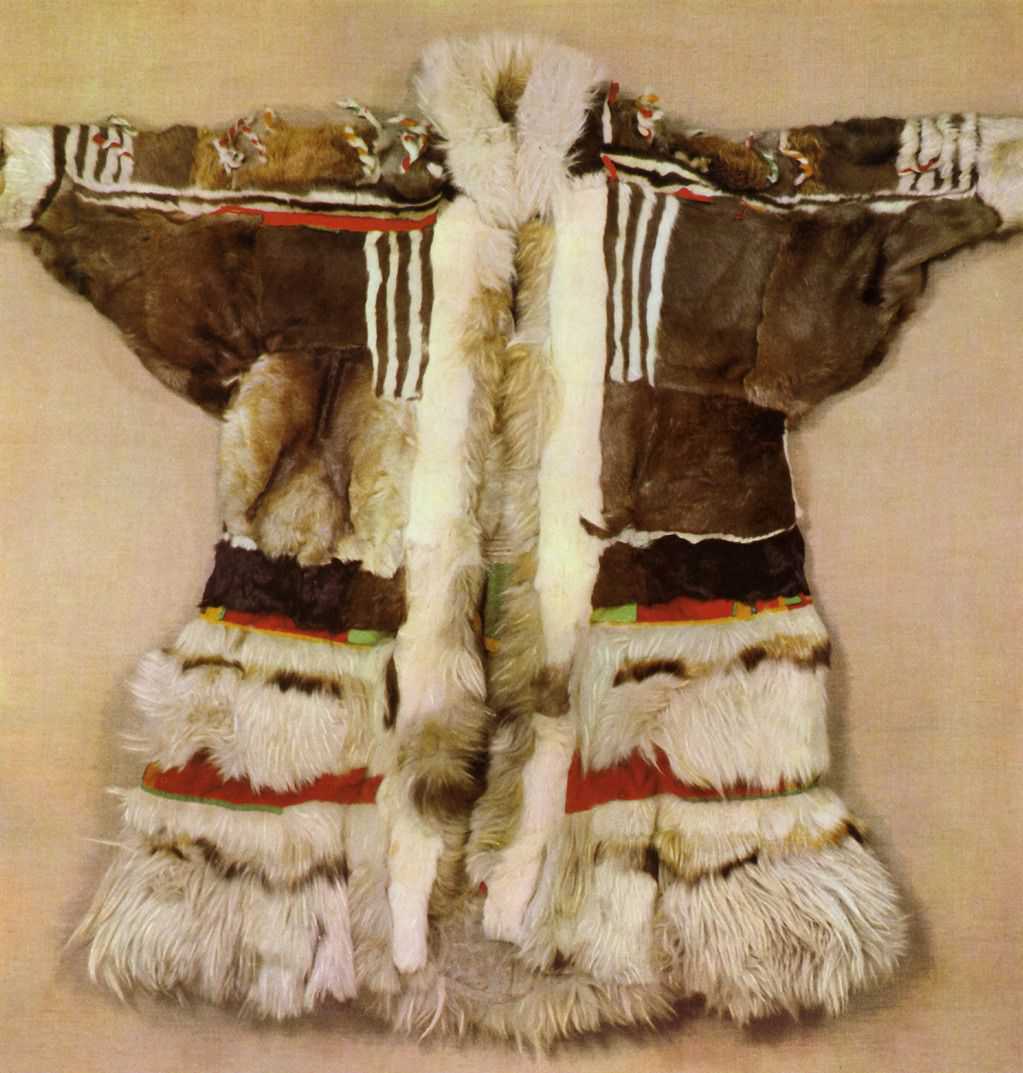 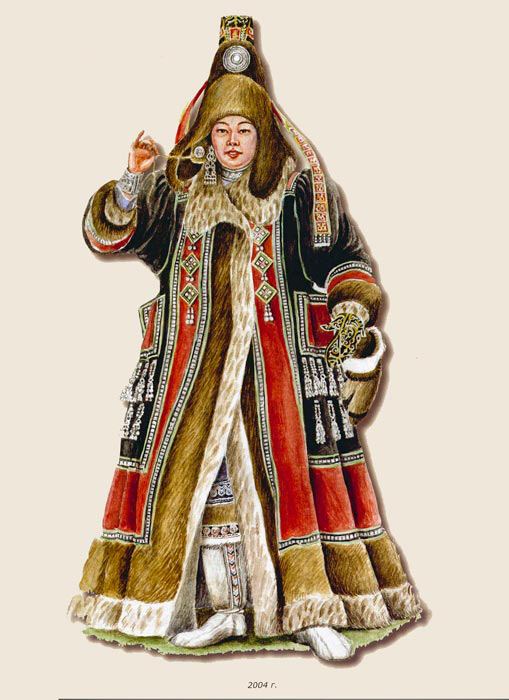 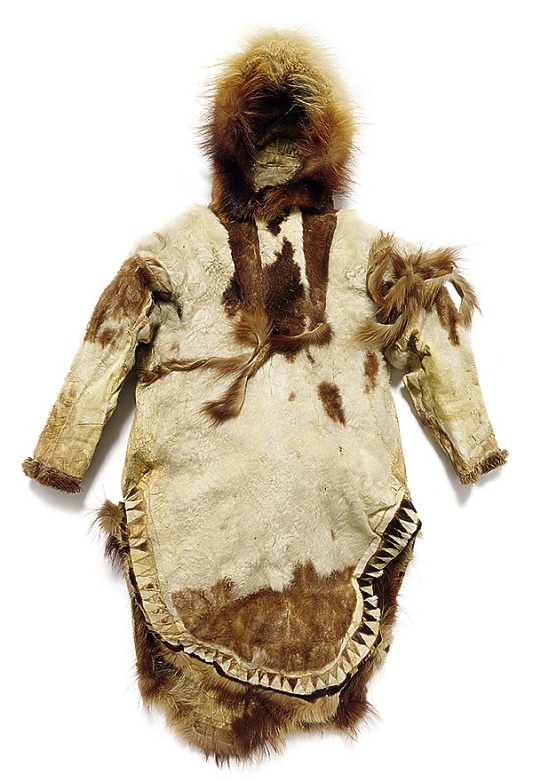 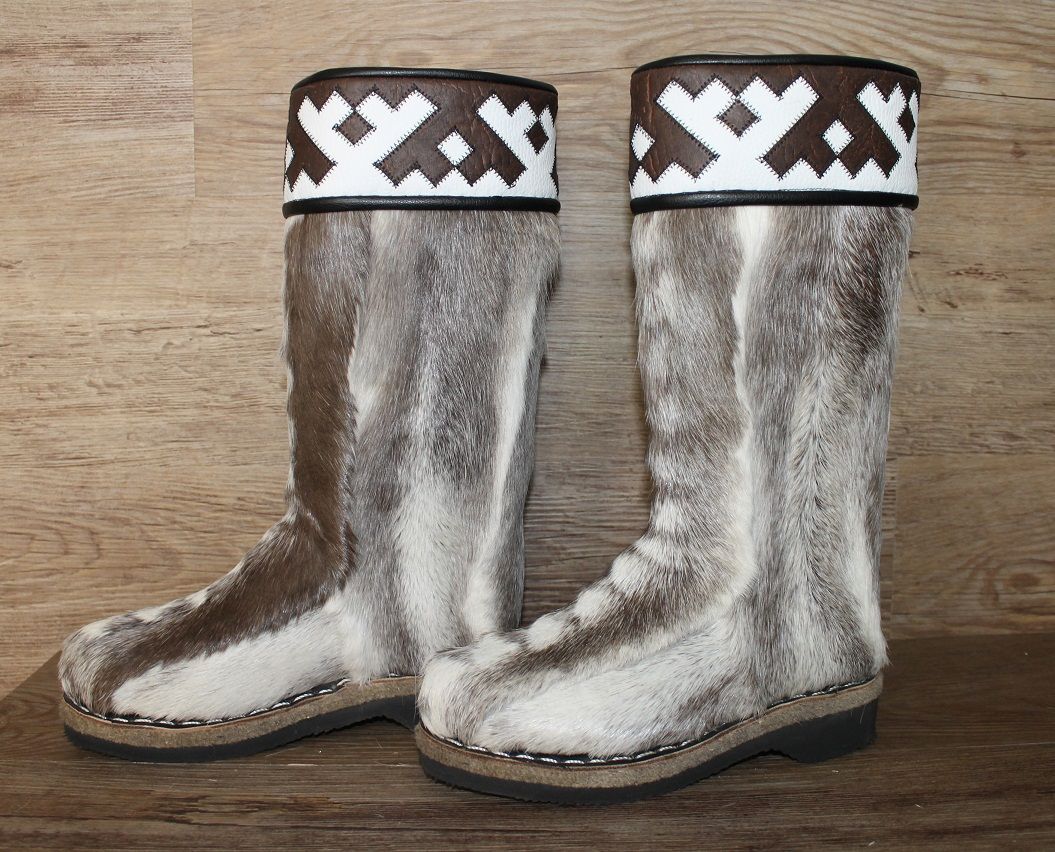 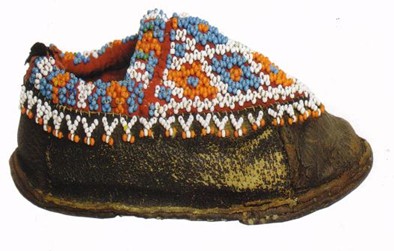 «Лягушка»
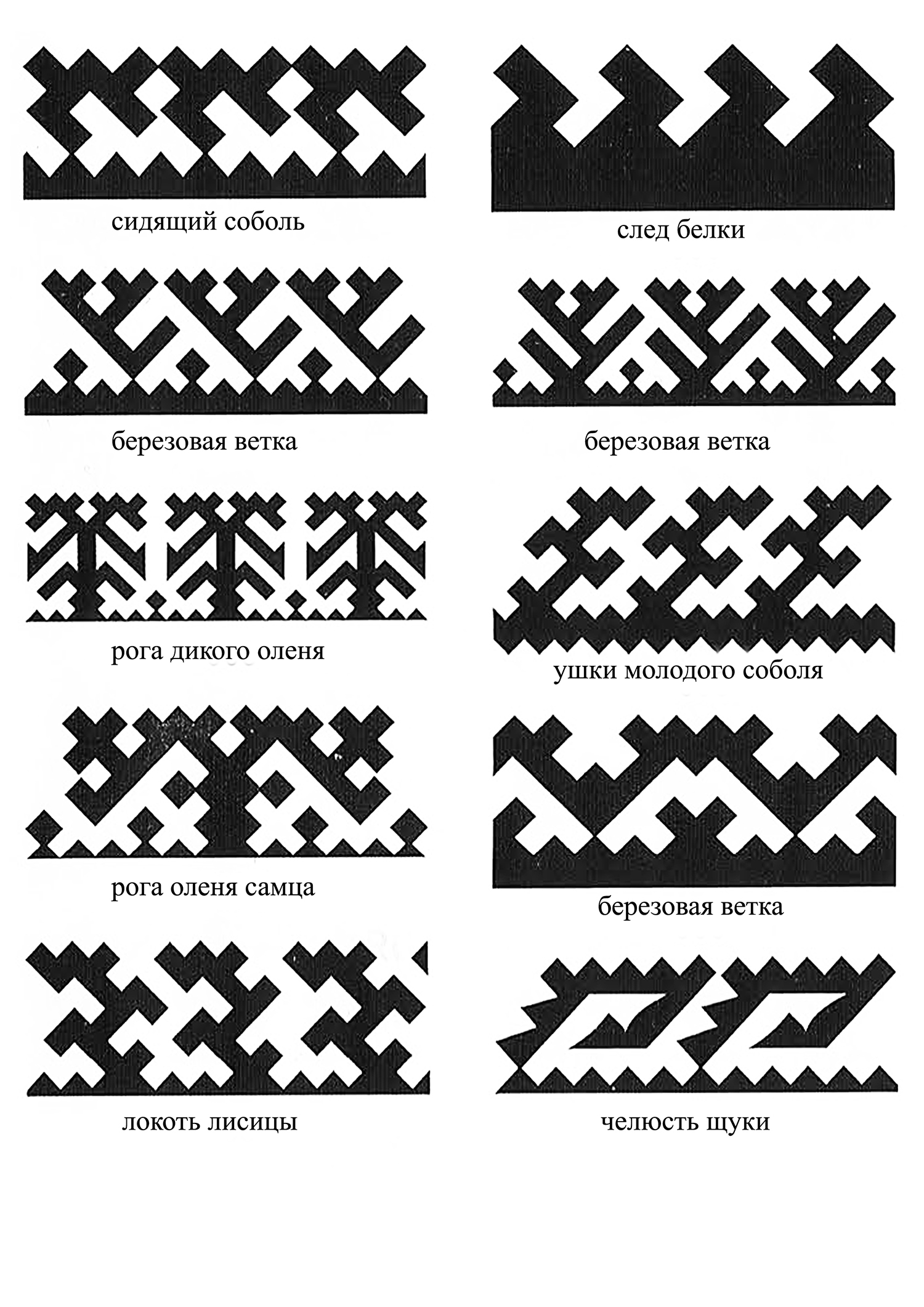 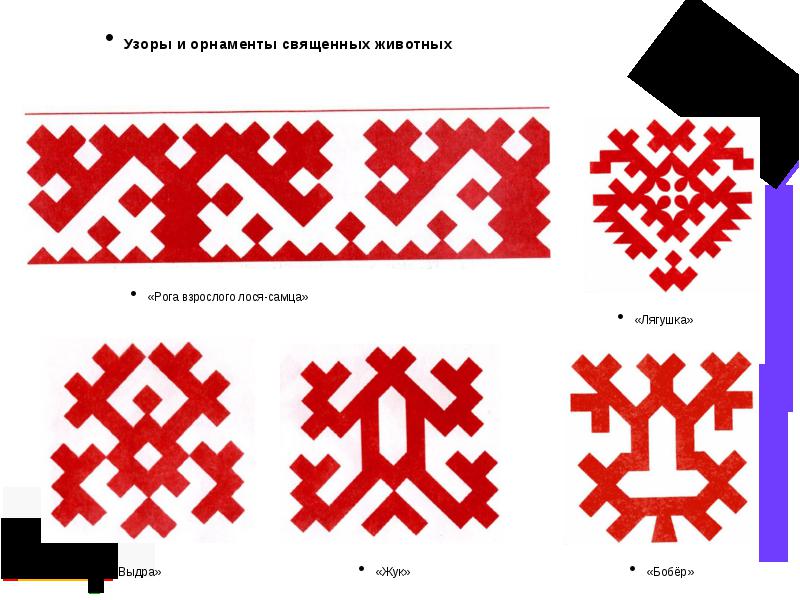 «СОБОЛЬ»
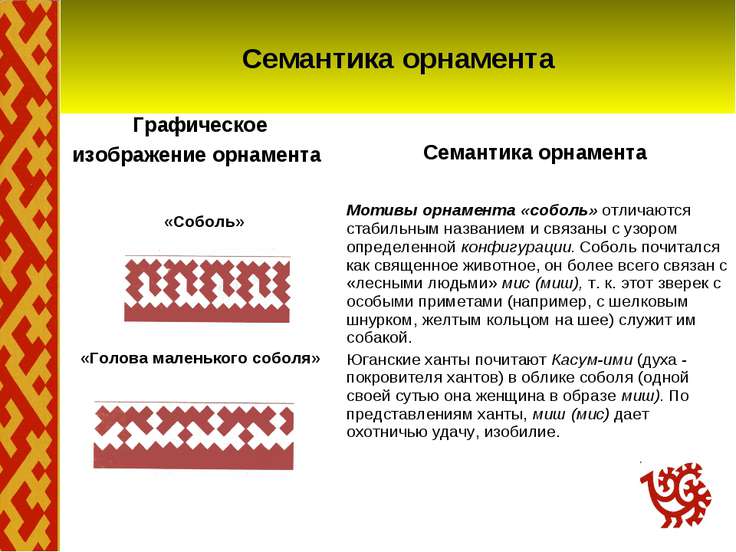 Традиционное жильё хантов и манси
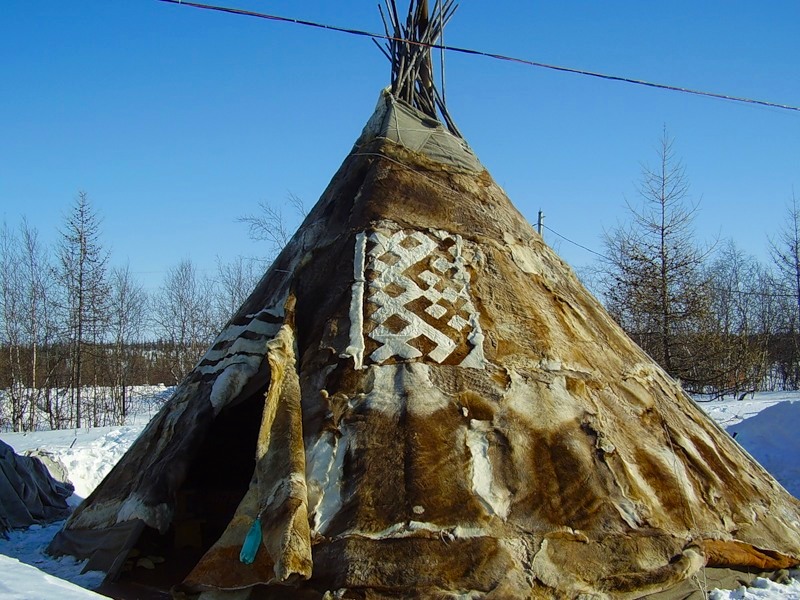 Порядок установки чума
Выбор площадки
Разметка мест для посетителей, очага.
Установка трех основных шестов.
Приставляются 30-40 основных шестов.
Устанавливается очаг.
Вносятся доски пола, циновки, утварь.
Покрывают нюками, берестой или брезентом.
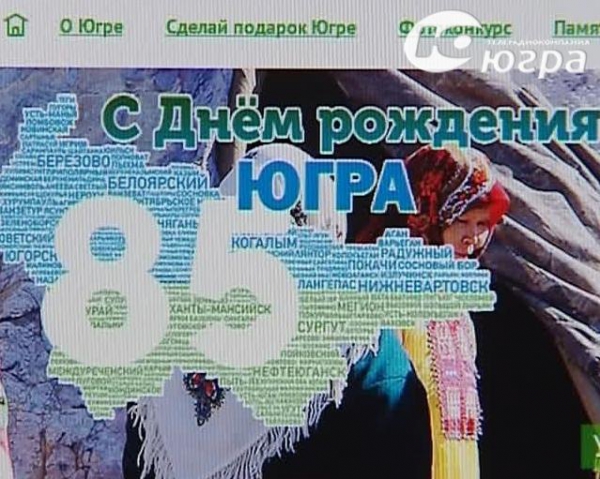